Figure 8. ApoER2 or VLDLR intracellular domain inhibits nuclear translocation of Dab1. (A) One microgram of Dab1-EGFP ...
Cereb Cortex, Volume 26, Issue 7, July 2016, Pages 3219–3236, https://doi.org/10.1093/cercor/bhv162
The content of this slide may be subject to copyright: please see the slide notes for details.
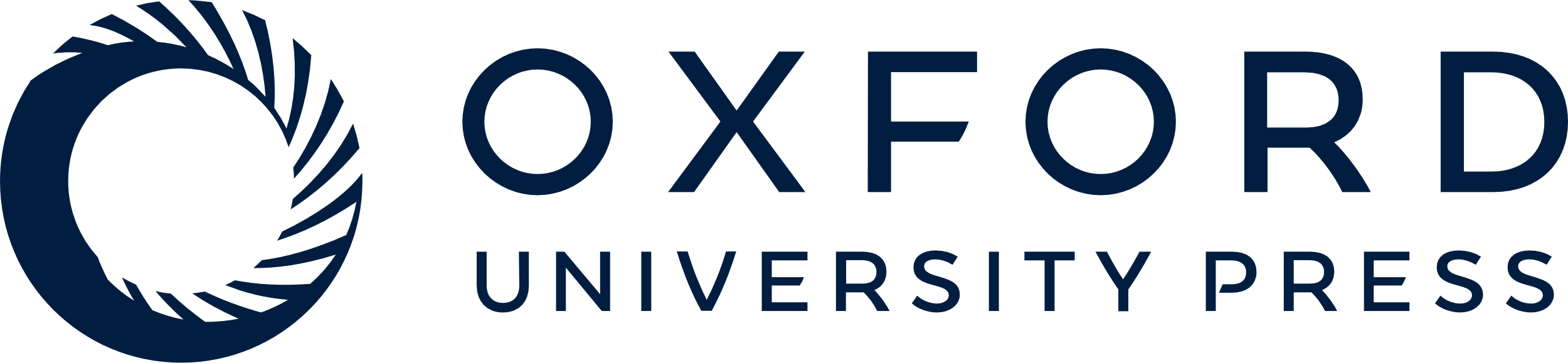 [Speaker Notes: Figure 8. ApoER2 or VLDLR intracellular domain inhibits nuclear translocation of Dab1. (A) One microgram of Dab1-EGFP expression vector was co-transfected with 1 μg of GST-fusion protein expression vector into HEK293T cells. For the GST-HA expression vector, 3.5 μg of the plasmid DNA was transfected to adjust its expression level to that of the other proteins. At 2 days after transfection, the cells were lysed and the GST-tagged proteins were pulled down (PD) using glutathione Sepharose 4B beads. The PD proteins and 1/100 volume of the input cell lysate were subjected to a western blot analysis using anti-GFP antibody (WB : GFP) and were re-probed with anti-HA antibody (WB : HA). (B–J) To introduce an excessive amount of GST- and HA-fusion protein against Dab1-EGFP, 0.1 μg of Dab1-EGFP expression vector was co-transfected with 1 μg of GST-ApoER2 ICD-HA or GST-VLDLR ICD-HA expression vector into Neuro2a cells. For the GST-HA expression vector, 3.5 μg of the plasmid DNA was co-transfected to adjust its expression level to that of the other proteins. The transfected cells were cultured for 2 days, treated with methanol or LMB for 12 h, and the subcellular localization of Dab1-EGFP (“green”), GST-HA, GST-ApoER2 ICD-HA, or GST-VLDLR ICD-HA (“magenta”) was observed. The nuclei were stained with DAPI (“blue”). Scale bar: 10 μm. (K) Quantification of subcellular localization of Dab1-EGFP-fusion proteins. More than 100 cells were observed for each experiment.


Unless provided in the caption above, the following copyright applies to the content of this slide: © The Author 2015. Published by Oxford University Press. All rights reserved. For Permissions, please e-mail: journals.permissions@oup.com]